Урок по теме: «Деловые бумаги»Агошкова Н.Н.,учитель русского языка и литературывысшая категорияМБОУ Ульяновская СОШ
Учебная:
-овладевать искусством построения официально-делового текста;                                                                           - познакомить с некоторыми видами деловых бумаг
Ц Е Л Ь
Развивающая:
-развивать умения и навыки в составлении и грамотном оформлении деловых бумаг, а также правильно выражать свои мысли в письменной и устной речи; 
-развивать в себе качества, важные для общения
Воспитательная:
-воспитывать культуру общения
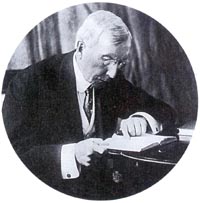 (1839 - 1937)
Умение общаться с людьми - такой же покупаемый продукт, как кофе и сахар. И я готов за это умение платить больше, чем за какой-либо товар в этом мире.
                           Дж.Рокфеллер
Официально-деловой стиль - это стиль, который обслуживает правовую и административно-общественную сферы деятельности.
Он используется при написании документов, деловых бумаг, а также в разных видах делового устного общения.
Характерной чертой данного стиля является наличие в нём многочисленных речевых стандартов - клише.

Особенности стиля:
 -сжатость изложения;
 -стандартное расположение материала;
 -повествовательный характер изложения;
 -отсутствие эмоционально-экспрессивных речевых   							средств;
 -использование соответствующей терминологии.
Виды 
деловых бумаг
характеристика
расписка
протокол
доверенность
заявление
автобиография
резюме
Заявление, ср. 1. Официальное сообщение в устной и письменной форме.
2. Письменная просьба о чём-нибудь.
Заявление включает:
 -наименование адресата, которому направляется 							заявление;
 -фамилию, имя, отчество и должность заявителя;
 -наименование документа;
 -текст просьбы с кратким её обоснованием;
 -подпись заявителя;
 -дата.
Расположение частей заявления:
учреждение или должностное  лицо
1--------------------------------------------------------------
2--------------------------------------------------------------
заявитель
3------------------------------------------------
вид документа
4-------------------------------------------------------------------------------------------------

----------------------------------------------------------------------------------------------------





6--дата                                                                                     5--подпись
текст просьбы
Ректору НГУ
Образец 1
доктору технических наук И.П.Слесарёву
студента 4 курса математического факультета
Грязнова Артёма
	 Викторовича
заявление.
Прошу перевести меня на заочное обучение по семейным обстоятельствам.
05.03.2012г.
Ректору НГУ
Образец 1
доктору технических наук И.П.Слесарёву
от студента 4 курса математического факультета
Грязнова Артёма Викторовича
Заявление
Прошу перевести меня на заочное обучение по семейным обстоятельствам.
05.03.2012г.
Автобиография, ж.   Описание своей  
                                                                                            жизни.
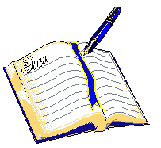 Авто...     Первая часть сложных слов со знач. относящийся к самому себе.
Автобиография состоит из следующих элементов:

 Наименование документа.
 Фамилия , имя, отчество.
 Дата рождения (число, месяц, год).
 Место рождения ( село, город, район, область, республика и т.д.).
 Родители ( их полное имя и отчество, чем занимаются).
 Образование ( когда, где и какую школу и другие учебные заведения окончил).
 Состав  семьи.
 Поощрения, награждения.
 Подпись (справа).
 Дата (слева).
АВТОБИОГРАФИЯ
Я, Иванова Наталья Михайловна, родилась в городе Москве 
 7 августа 1984 г. в семье военнослужащего.
	В 1987 г. наша семья переехала в г.Тольятти.
	В 1991 г. поступила в первый класс школы № 39 г.Тольятти.
	С 1998 г. по 1999 г. была старостой класса.
	В 2000 г. окончила неполную среднюю школу и поступила в политехнический колледж на отделение "правоведение".
	Мой отец, Иванов Михаил Васильевич, 1965 года рождения, работает директором машиностроительного завода.
	Моя мать, Иванова Анастасия Николаевна, 1967 года рождения, бухгалтер школы № 55.


10.09.2002г.                                                             Иванова
Я, Белугина Галина Николаевна, родилась в городе Новокузнецке, а именно в первомайском районе, 12 ноября 1987 года. Следовательно, по знаку зодиака я – скорпион, родилась в год собаки. Моя мама, Белугина Наталья Валентиновна, - домохозяйка. Это очень сложный труд. Мой папа, - Белугин Николай Иванович, - директор одной из торговых фирм г. Новокузнецка. У меня есть ещё братик и сестричка. Они ещё маленькие, в школу не ходят. Также есть у меня двоюродная сестра, ей 12 лет. Проучилась я в гимназии №17, можно сказать, нормально. Затем выучилась на медсестричку в медучилище. Учителя и там, и там говорили, что я прилежная. В свободное время читаю книги, катаюсь на коньках, хожу по магазинам, но больше смотрю телик. Особенно мне нравятся  «Большие гонки», интересный там ведущий – Дмитрий Нагиев. Очень хочу поступить работать в вашу клинику.


7.06.09 г. Белугина
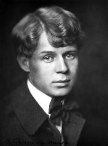 О себе
Родился я в 1895 году, 21 сентября, в Рязанской губернии, Рязанского уезда, Кузьминской волости, в селе Константинове.
С двух лет был отдан на воспитание довольно зажиточному деду по матери, у которого было трое взрослых неженатых сыновей, ... Дядья мои были ребята озорные и отчаянные. Трёх с половиной лет они посадили меня на лошадь без седла и пустили в галоп. ...
Бабушка меня любила, и нежности её не было границ. ...
Стихи я начал писать рано, лет девяти,...
В университете я познакомился с поэтами Семёновским, Наседкиным,...
С восьми лет бабка таскала меня по разным монастырям,.....
Резюме - документ, в котором в краткой, но ёмкой форме изложены основные сведения об образовании, о профессиональном опыте, трудовой биографии и личных данных человека.
Цель резюме - привлечь к себе внимание работодателя, создать у него благоприятное впечатление о себе и получить приглашение на личную встречу.
На заметку!      
 Три основных правила составления  резюме:
1. Краткость
2. Аккуратность (без ошибок и исправлений)
3. Правдивость
План резюме

1. Фамилия, имя, отчество.
2. Возраст.
3. Цель поиска.
4. Образование.
5. Опыт работы.
6. Качества вашего характера, необходимые для 	работы, на которую вы претендуете.
7. Наличие дополнительных сведений о себе.
8. Почтовый и электронный адрес.
9. Подпись.
10. Дата.
/
Образец резюме преподавателя
Иванова Екатерина Петровна
Год рождения: 1970г.
Место проживания: Киев, ул. Соискателей, д.12, кв.45
Телефон: 777-77-77
Цель: получение должности преподавателя
Образование: 1988-1993 Луганский государственный университет, физико-математический факультет, преподаватель математики и информатики
Дополнительное образование: 2000г.Повышение квалификации. Программа: Разработка и использование мультимедийных продуктов преподавателем вуза.
Опыт профессиональной и трудовой  деятельности:
2000 - настоящее время, преподаватель ведения компьютерных дисциплин.
1993 - 2000г., преподаватель информатики.
Другие навыки : 1) владею английским, немецким языками; пользователь ПК.
Личностные качества: внимательность, энергичность, коммуникабельность, ответственность, высокая трудоспособность, обучаемость, готовность к командировкам.
Виды 
деловых бумаг
характеристика
удостоверение
протокол
расписка
доверенность
резюме
заявление
автобиография
Домашнее задание:переделать литературную  автобиографию с. Есенина в деловую.